Джипы 1:58 GREAT WALL TOYS 2207
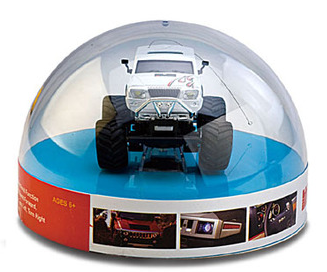 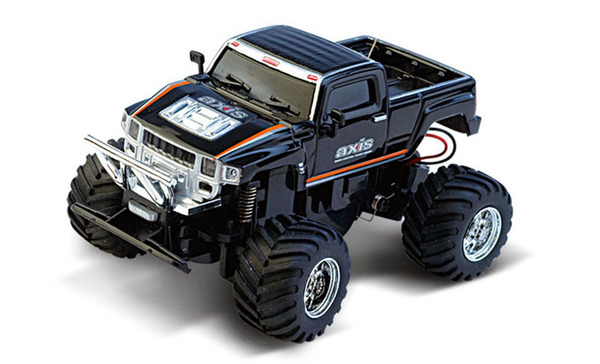 [Speaker Notes: * Пример, Планшеты Bravis]
Содержание
https://distributions.com.ua/brands/gwtoys
[Speaker Notes: Ключевые особенности товарной группы – до 3 страниц
Инновационные разработки – до 2 страниц
Обновления модельного ряда – до 2 страниц
Ассортимент: сравнение моделей – до 3 страниц]
Ключевые отличительные особенности товарной линейки
Быстрый заряд от
пульта управления
- 8 минут. 

- Благодаря такому времени зарядки не нужно долго ждать, чтобы вновь поиграть с этой машинкой. А также зарядить её можно от батареек в пульте, где бы Вы не находились.
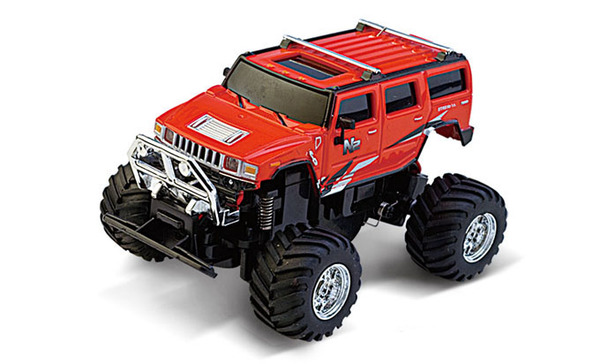 4 разные 
радио 
частоты
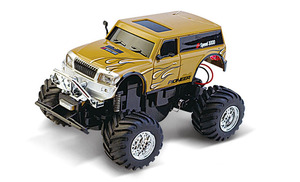 -Позволяет устраивать настоящие гонки где угодно: в школе, садике, офисе - с одновременным участием до четырёх машин.
[Speaker Notes: Максимальный размер фото: ВхШ= 3 см х 3 см* Дополнительные – те, которые применяются в определенных моделях либо серии моделей
*Технология – отличительная техническая характеристика* Преимущества – возможности по сравнению с другими моделями* Выгоды – польза, результат для клиента, основанная на мотивах покупки: Удобство, Функциональность, Престиж, Дизайн, Надежность, Практичность, Экономичность]
Ключевые отличительные особенности товарной линейки
Высокая скорость и 
кнопка ускорения
-На пульте управления есть кнопка ускорения.

 - Такая функция дает возможность сделать гонки с участием этой машины более интересными и увлекательными.
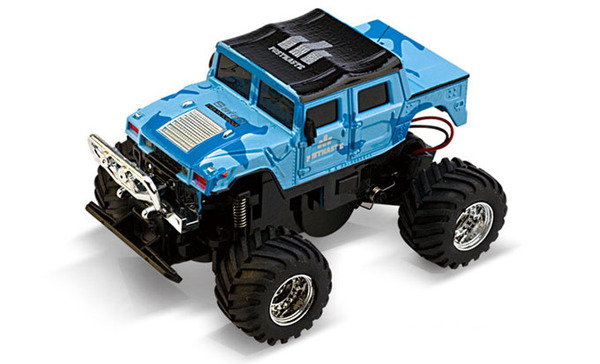 Светодиодные
 фары и стопы
-Во время движения светятся фары.

-Даёт возможность управлять джипом даже при плохом освещении.
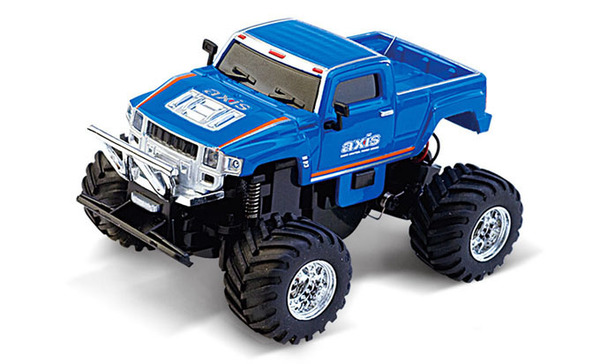 [Speaker Notes: Максимальный размер фото: ВхШ= 3 см х 3 см*Общие – те, которые применяются во всех моделях*Технология – отличительная техническая характеристика* Преимущества – возможности по сравнению с другими моделями* Выгоды – польза, результат для клиента, основанная на мотивах покупки: Удобство, Функциональность, Престиж, Дизайн, Надежность, Практичность, Экономичность]
Ключевые отличительные особенности товарной линейки
Пятиканальное
 управление
-Возможность ехать вперед, назад, поворачивать влево, вправо и ехать с ускорением.
-Пробуждает интерес  не только у детей, но даже у взрослых.
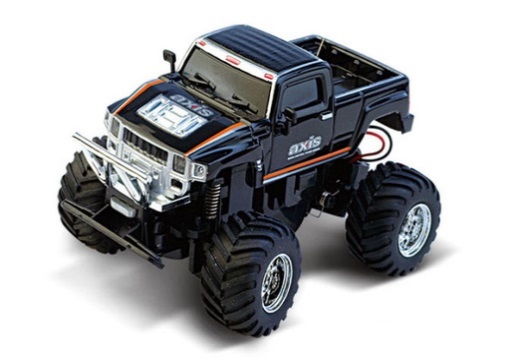 Подвеска
-Высокий дорожный просвет и подвеска.

-Данное преимущество позволяет ездить даже по неровным поверхностям.
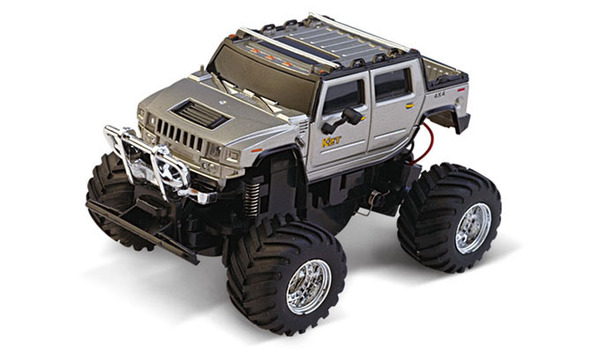 [Speaker Notes: Максимальный размер фото: ВхШ= 3 см х 3 см*Общие – те, которые применяются во всех моделях*Технология – отличительная техническая характеристика* Преимущества – возможности по сравнению с другими моделями* Выгоды – польза, результат для клиента, основанная на мотивах покупки: Удобство, Функциональность, Престиж, Дизайн, Надежность, Практичность, Экономичность]
Ключевые отличительные особенности товарной линейки
Миниатюрный размер 
и 
размер и  отличная детализация
- Машина очень компактная.
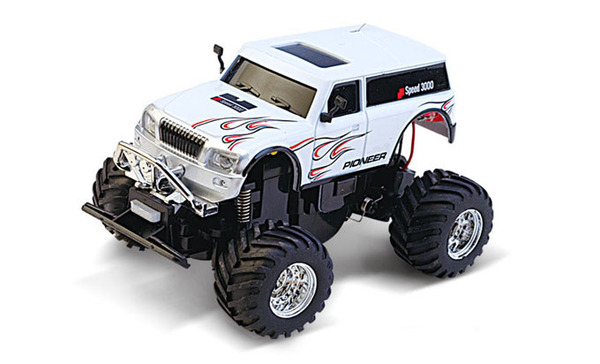 - Это дает возможность 
хранить её в любом месте вашего дома и брать с собой куда-угодно.
Подарочная
упаковка
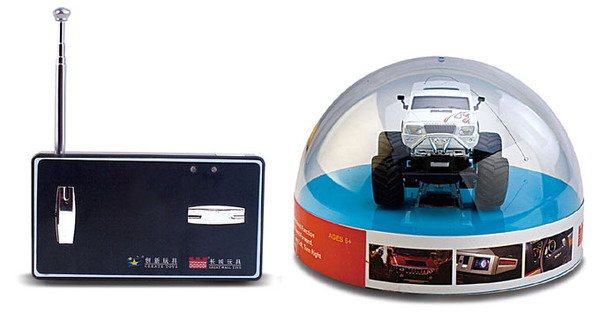 [Speaker Notes: Максимальный размер фото: ВхШ= 3 см х 3 см*Общие – те, которые применяются во всех моделях*Технология – отличительная техническая характеристика* Преимущества – возможности по сравнению с другими моделями* Выгоды – польза, результат для клиента, основанная на мотивах покупки: Удобство, Функциональность, Престиж, Дизайн, Надежность, Практичность, Экономичность]
Ключевые отличительные особенности товарной линейки
Видеообзор GWT2207
https://www.youtube.com/watch?v=HQnh7d5-GWU&feature=youtu.be
[Speaker Notes: Максимальный размер фото: ВхШ= 3 см х 3 см*Общие – те, которые применяются во всех моделях*Технология – отличительная техническая характеристика* Преимущества – возможности по сравнению с другими моделями* Выгоды – польза, результат для клиента, основанная на мотивах покупки: Удобство, Функциональность, Престиж, Дизайн, Надежность, Практичность, Экономичность]
Инновационные разработки
Быстрый заряд от
пульта управления
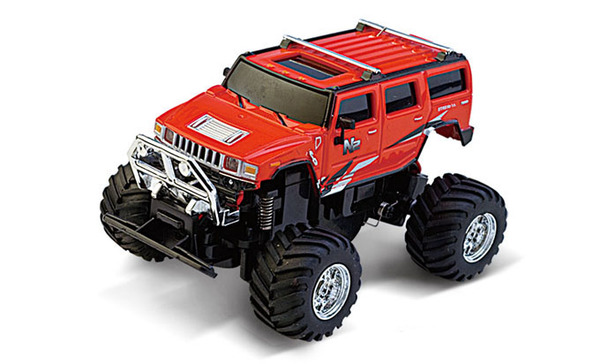 Время зарядки - 8 минут, время работы – 5-12 минут

- Машинка работает дольше, чем заряжается, в отличие от других радиоуправляемых игрушек
[Speaker Notes: * Максимальный размер фото: ВхШ= 3 см х 3 см* Название – оригинальное название разработки, технологии, программы…* Результат – выгода для клиента, которую он получает при использовании этой возможности* Слова-связки – описание действия, которое приводит к результату. Примеры: позволяет, поддерживает, обеспечивает, выполняет…]
Ассортимент: сравнение моделей
[Speaker Notes: * Критерии выбора – ключевые характеристики при принятии решения покупателем]
Ассортимент: сравнение моделей
[Speaker Notes: * Критерии выбора – ключевые характеристики при принятии решения покупателем]